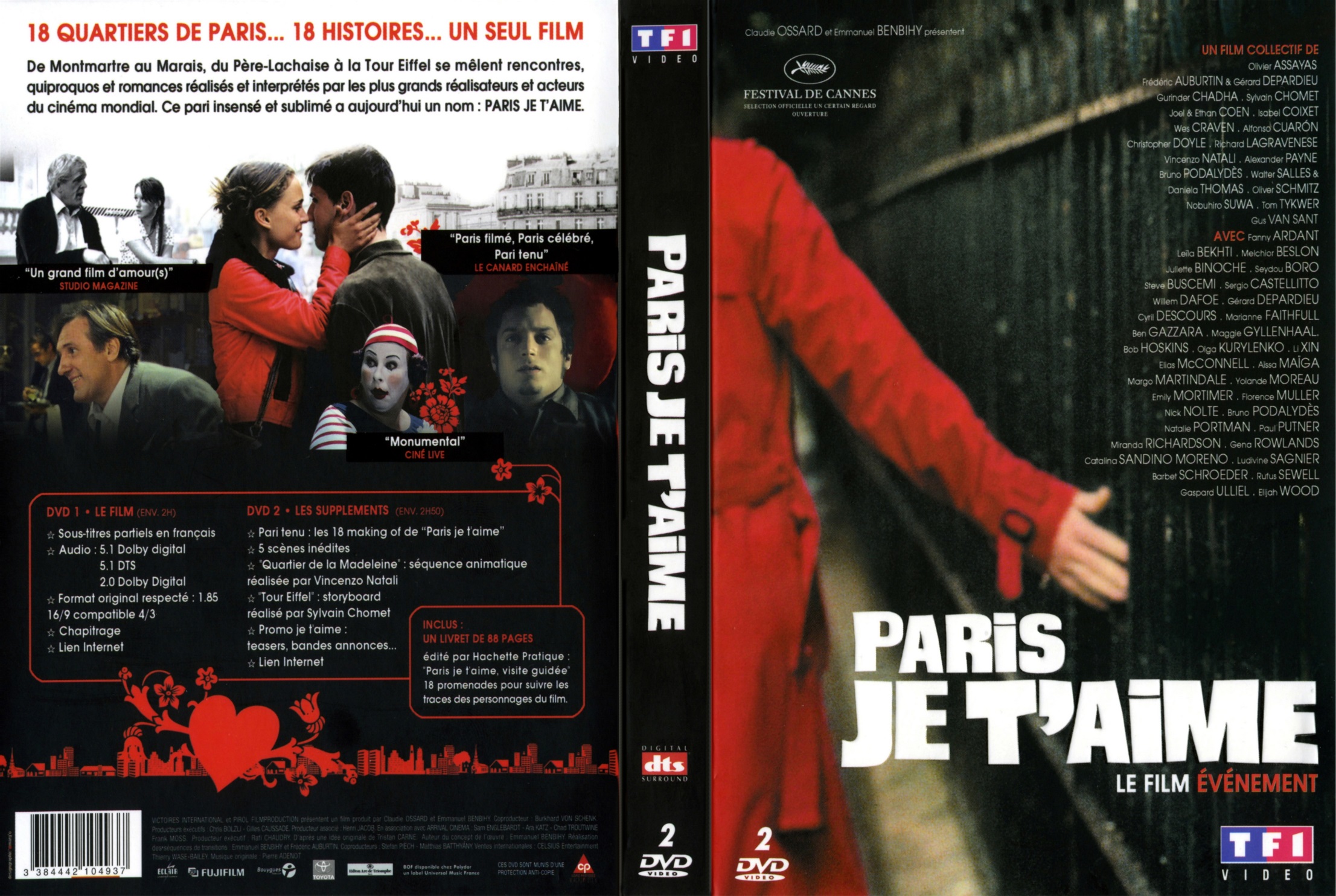 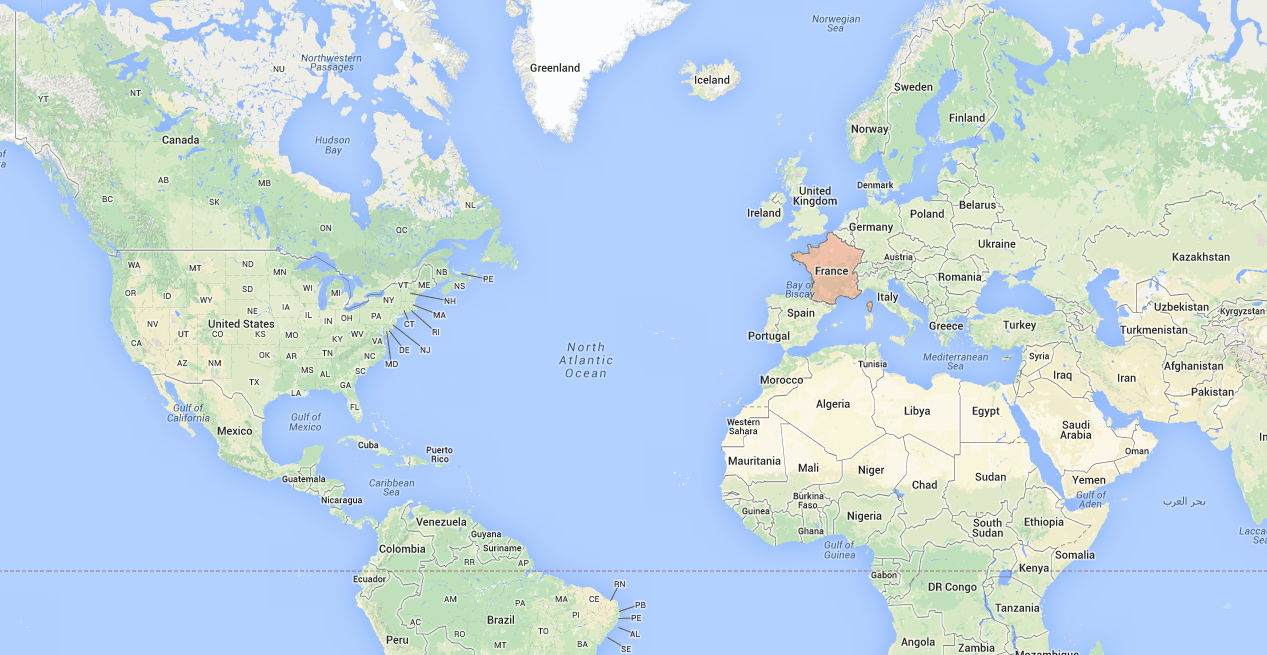 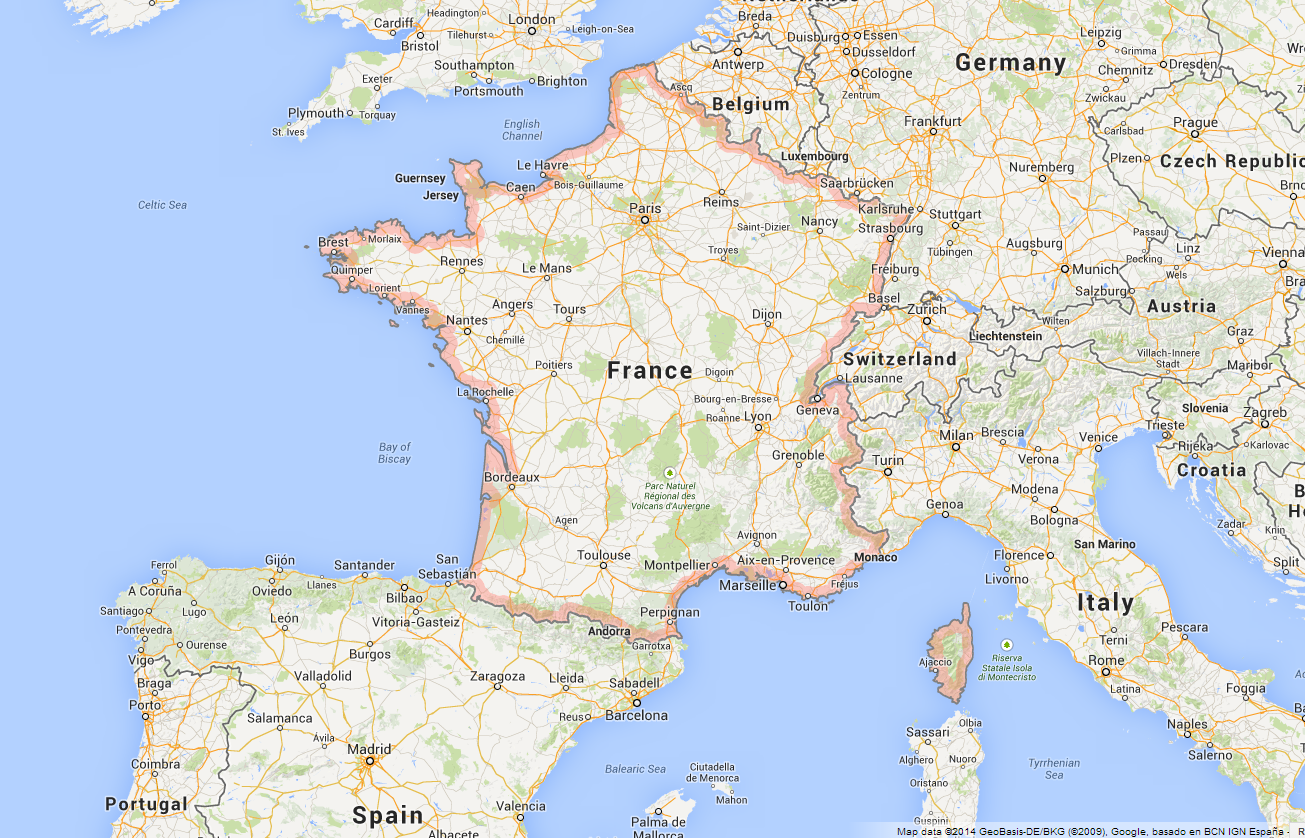 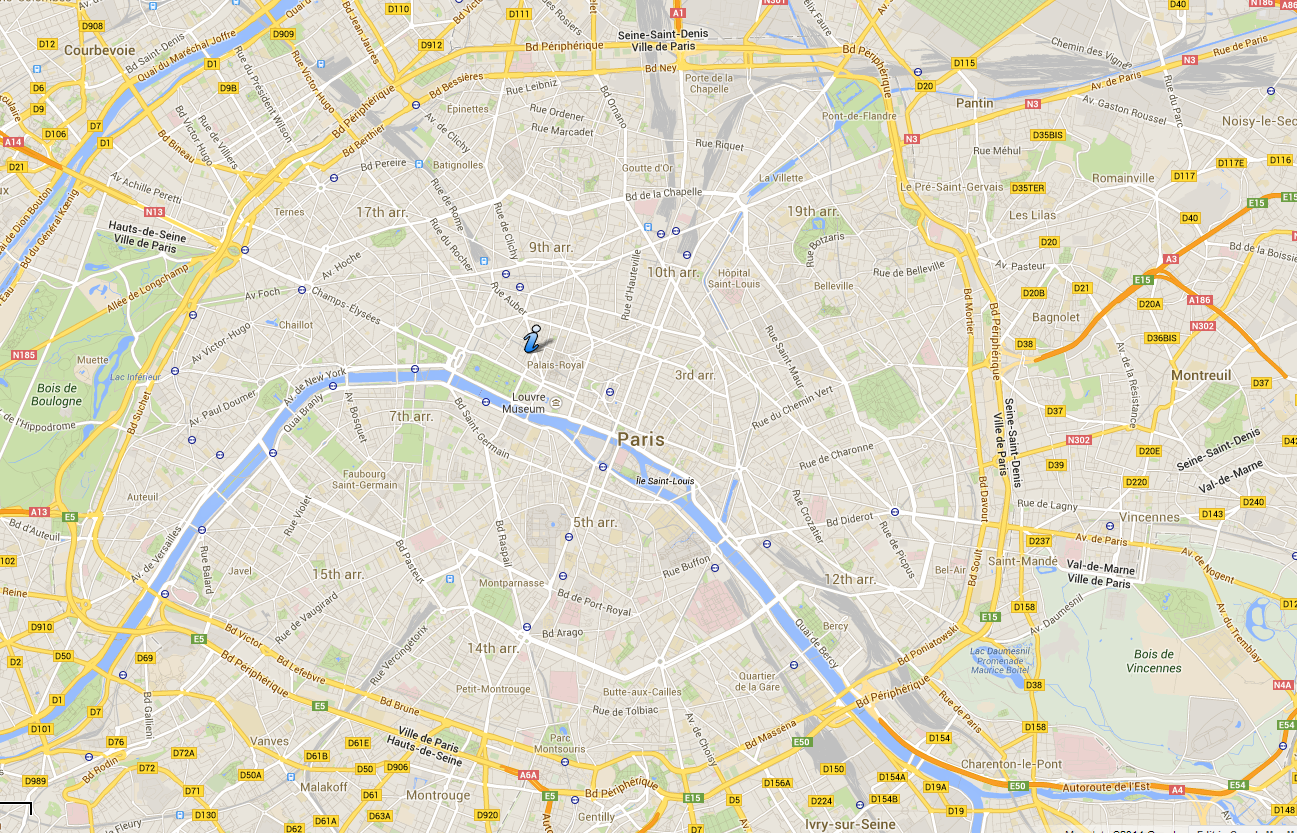 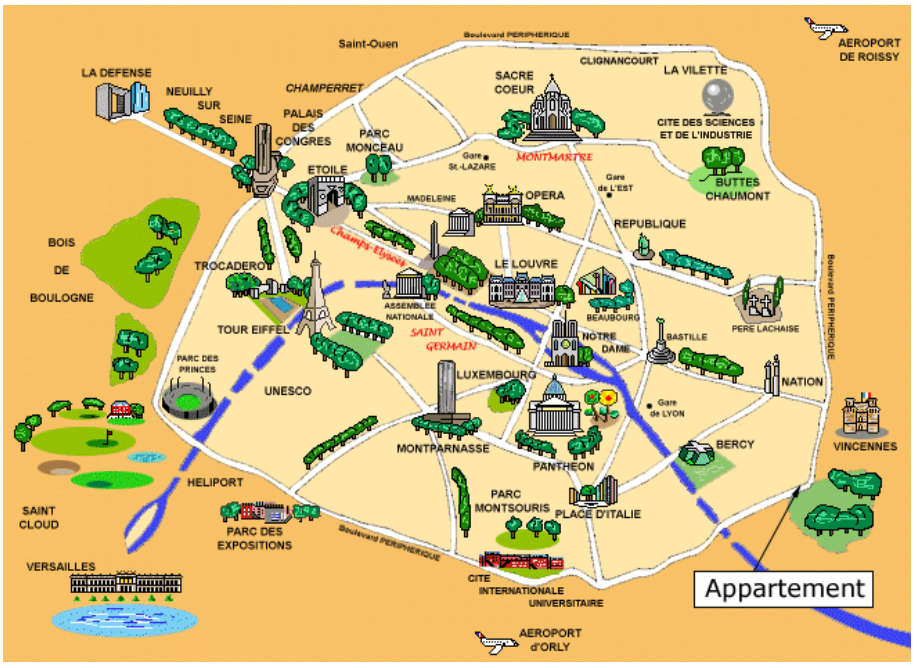 18. 14e arrondissement (Alexander Payne)
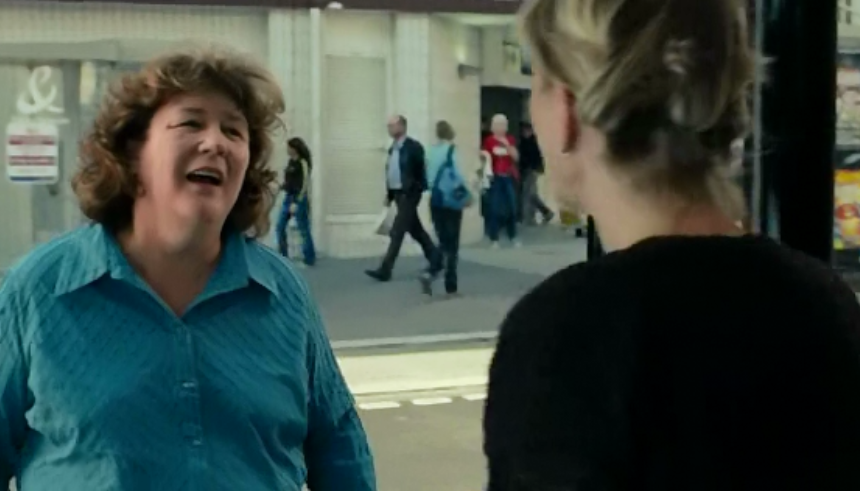 01 :39 :14
9. Tour Eiffel (Sylvain Chomet)
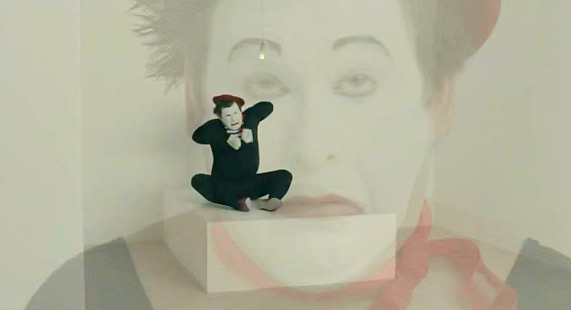 00 :46 :06
On s’embrasse?








Avec sous-titres en anglais
Sans sous-titres
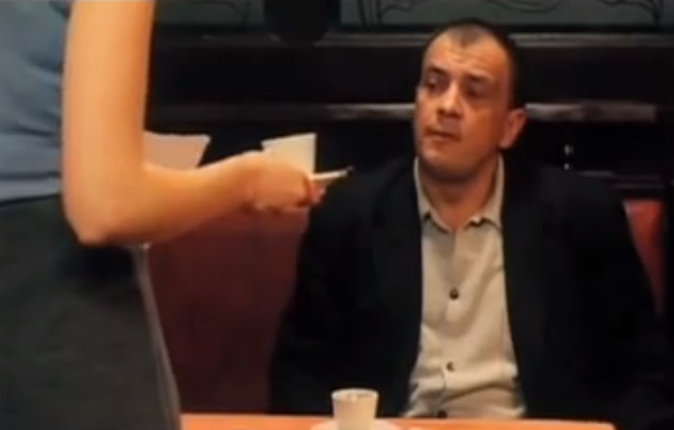 4. Tuileries (Joel et Ethan Coen)
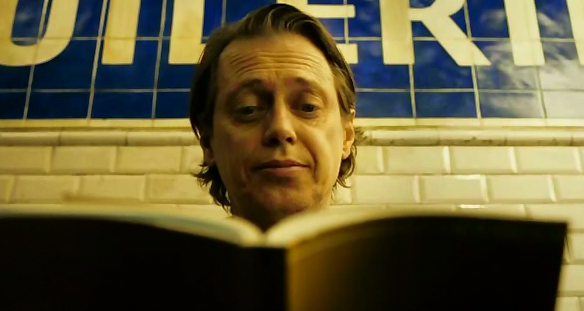 00 :19 :12
16. Faubourg Saint-Denis (Tom Tykwer)
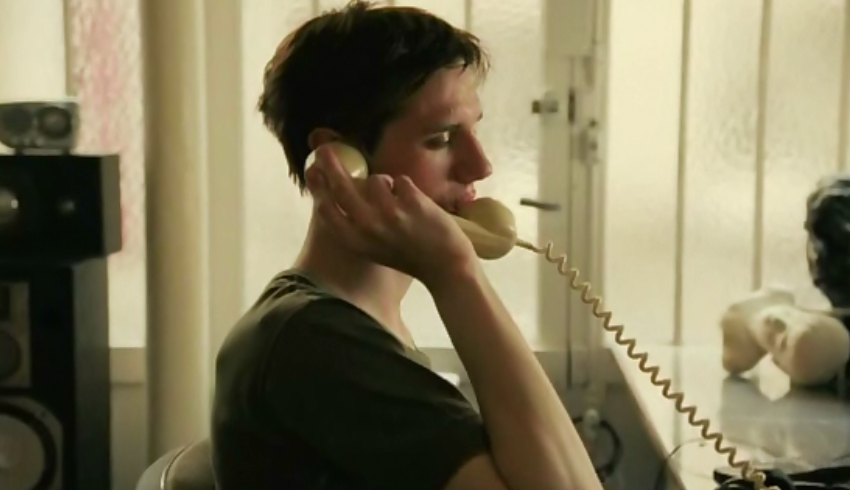 01 :25 :42